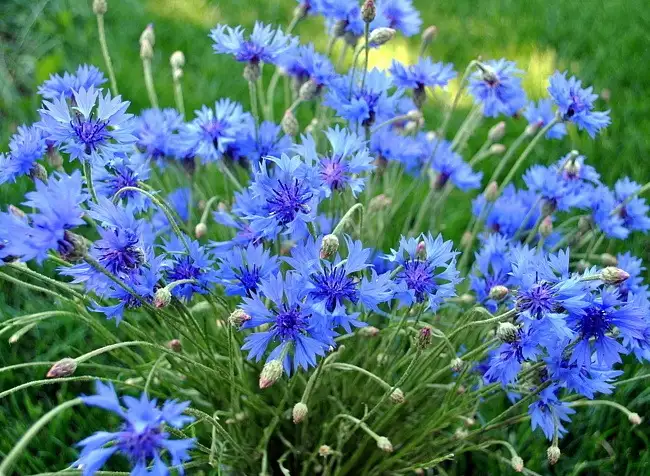 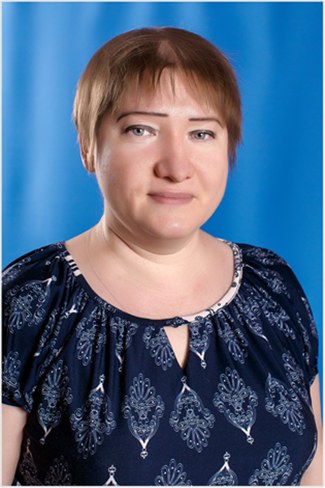 Первая младшая группа

Копылова Елена Анатольевна		
1 квалификационная категория		1 квалификационная категория